Use of Establishment Surveys to Estimate Non Resident Travel in Urban Areas



Chris Simek
Ed Hard
David Pearson
Stacey Bricka
Stella Nepal



Columbus, Ohio
May 7, 2013
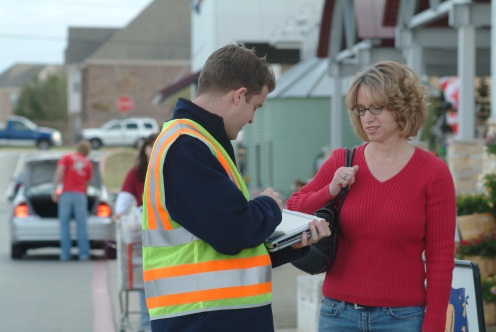 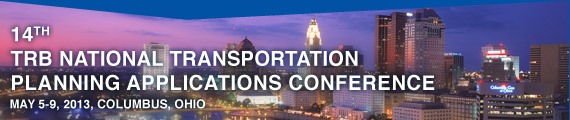 Purpose
Collect information on the destination or attraction end of trip
Resident and non-resident
Develop attraction rates for trip generation
Attraction rate = attractions per employee
Stratified by area type (6) and employment type (4)
Design Considerations
Sampling
Data collection process
Fielding
Processing
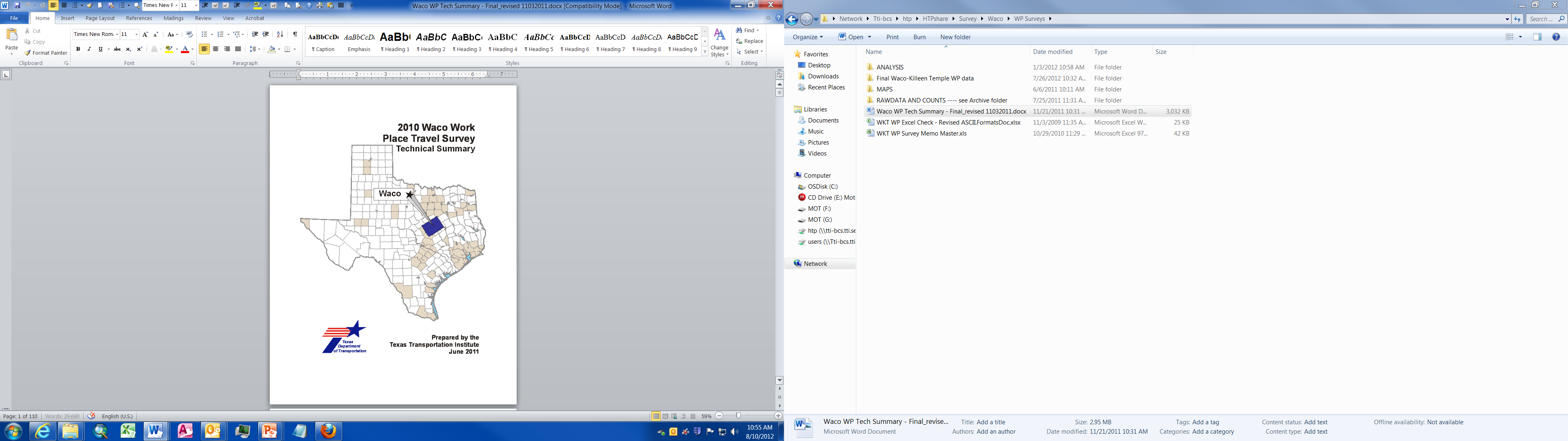 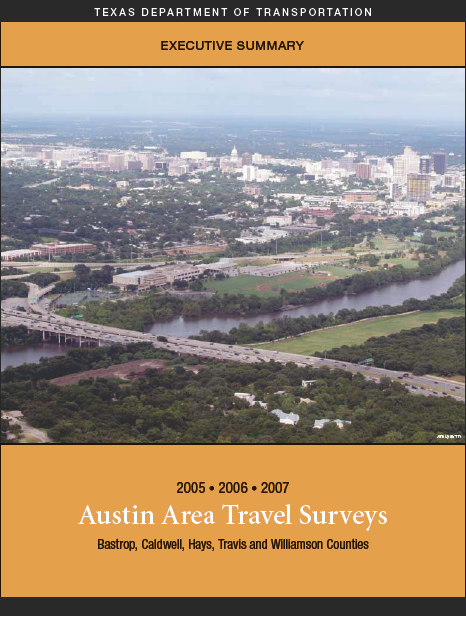 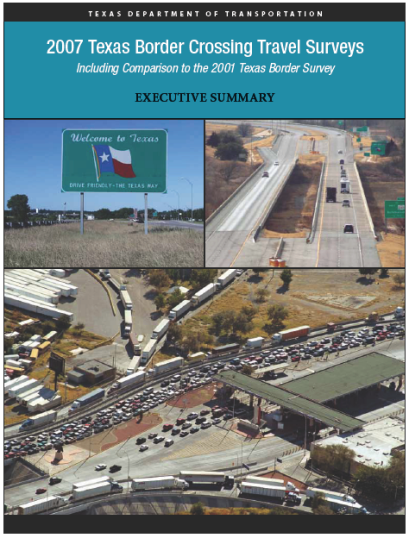 Sample Development
Drawn from list of             WPs
Possible sources
State employment data
Dun & Bradstreet
infoUSA
Sorted by Basic, Service,   Retail and Education employment types
Based on NAICS code
* Service and Education not included
Sample Size and Stratification
Sample size = what you can afford
Small to medium MPOs (100-300 surveys)
Large MPOs (400-600 surveys)
Stratification
By employment type for small/medium areas
By employment and/or area type, WP size in larger areas
Ratio of full to partial surveys varies
Generally 1/3 to 2/3
Example Workplace Sample Matrix
Data Collection Process
Randomized list of WPs contacted for recruitment
General survey of participating WPs
Pre survey site assessment
CAPI of visitors and employees 
Collect information regarding travel to/from WP
Vehicle or person counts
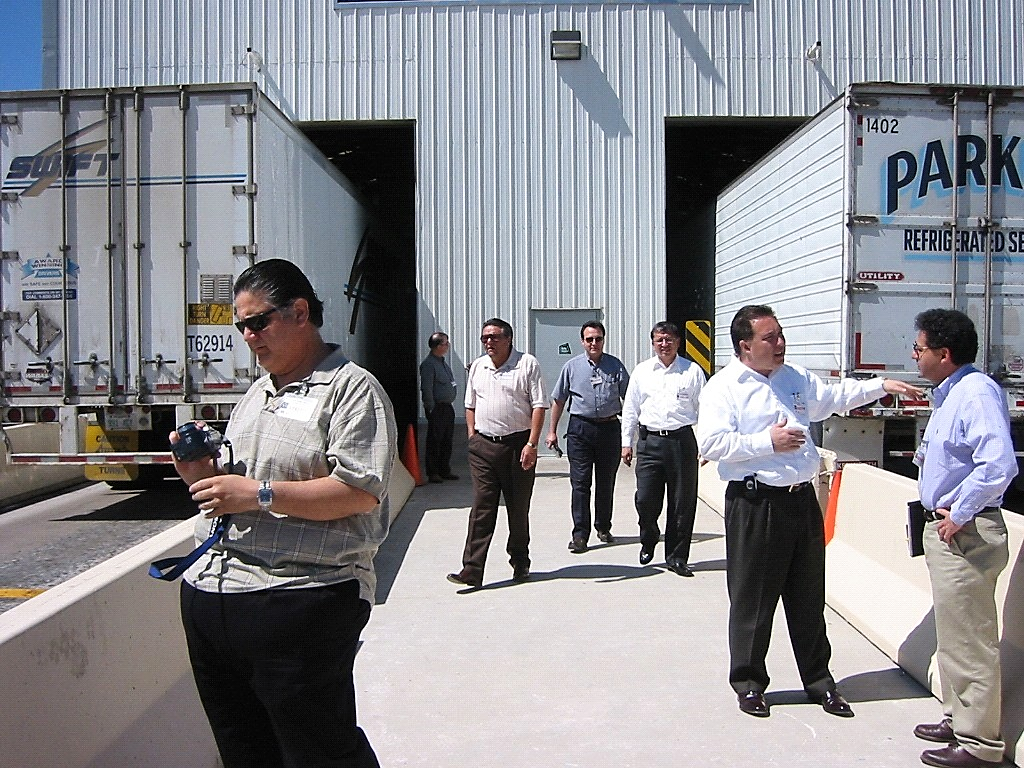 Fielding
Survey team comprised of surveyors and counters
Size of team dependent on size of establishment, number of access points, etc.
Interviews and counts conducted on same day
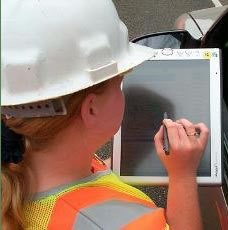 Data Processing
Geocoded data assigned to study area TAZs and area types
Texas MPO area types based on pop. & employment densities 
CBD, CBD Fringe, Urban, Sub-Urban, Sub-Urban Fringe, Rural
Data processed and expanded at each site to vehicle or person control total
Visitor and employee data expanded separately
Trips assessed by trip purpose
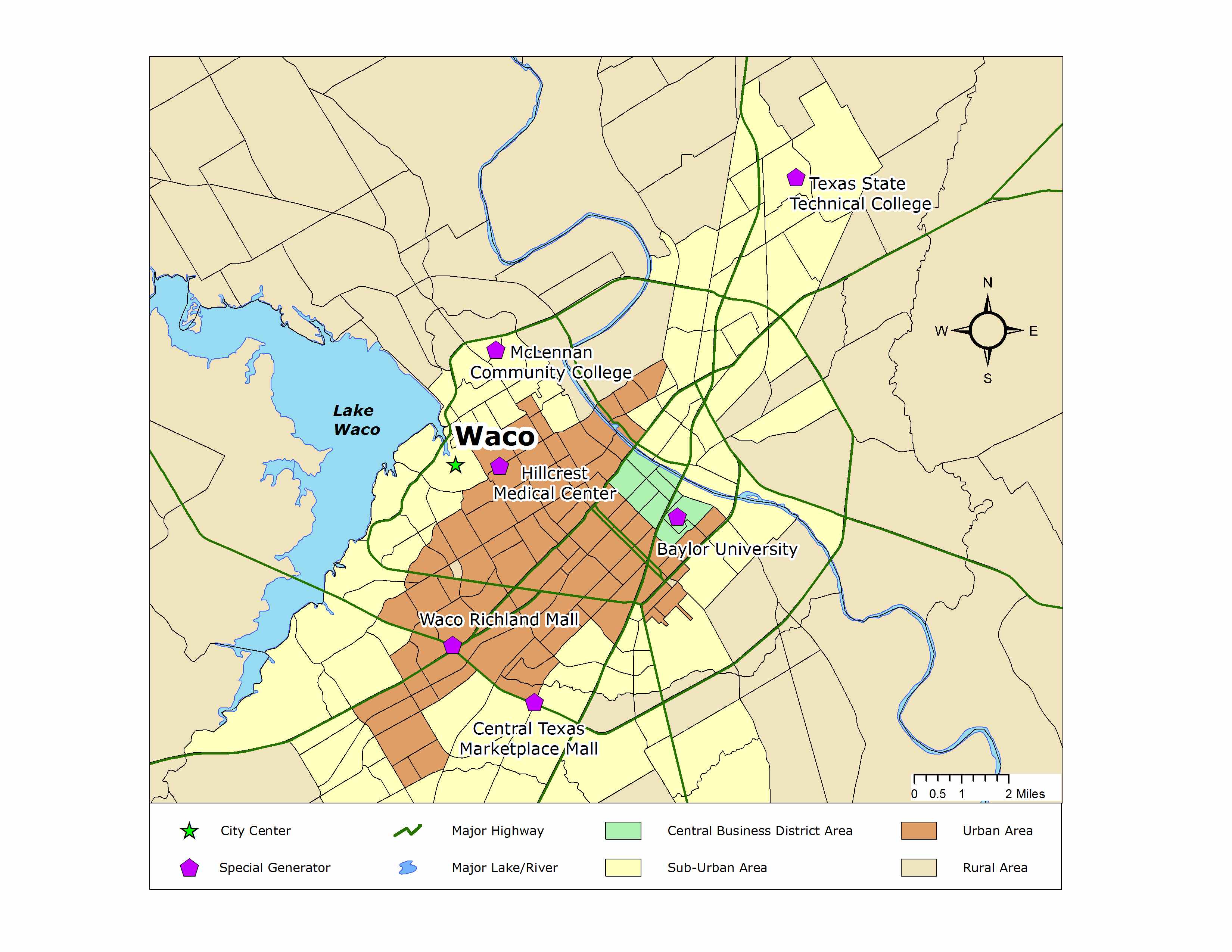 Development of WP Attraction Rates
Attraction rates developed by trip purpose
HBW; HBNW-Retail; HBNW-Education; HBNW-Other; NHB; EXT; NON-RES
Person and auto driver trips per employee
CV attraction rates also developed
CV trips per employee
Results compiled by employment and area type
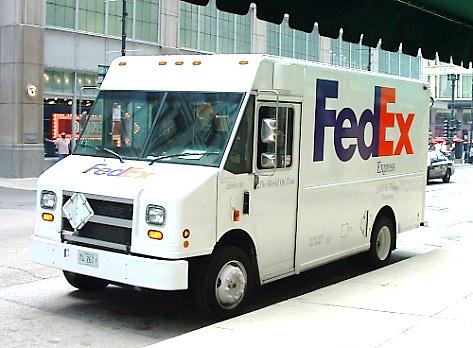 Comparing Productions and Attractions
Attraction rates applied to total employment to estimate total attractions 
Compared to total productions from HHTS
Compared to total CV trips from CVS
Texas Practice: Modelers have latitude to use estimate they consider most appropriate in model calibration
WPS Attractions balanced to HH productions
WPS CV attractions balanced to CVS CV productions
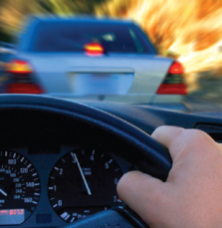 Waco MPO
- 1,042 Miles2
- 239k persons
- 89k households
- 14th largest TX MSA
- 5,000 establishments
- 99,000 employees
Waco MPO
Waco MPO
Non Resident Travel
Captured in external survey and work place survey
Most of the time not captured in HHTS
WP best estimate of internal NON-RES travel
Person and vehicle counts provide control totals
External survey best estimate of external NON-RES travel
Missing link in NON-RES travel
Internal NON-RES residential travel (Traveling salesman example)
Rule of Thumb → WPS estimates of NON-RES trips are about 5-10% of total HHTS productions
45,520 NON-RES attractions/ 512,113 total productions = .088 ≈ 8.8%
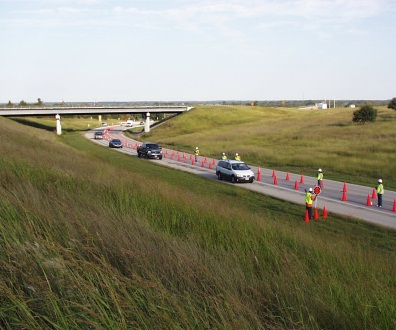 Questions?     		 
				    
Chris Simek
(512) 467-0946
C-simek@tamu.edu

Ed Hard
(979) 845-8539
e-hard@tamu.edu